?
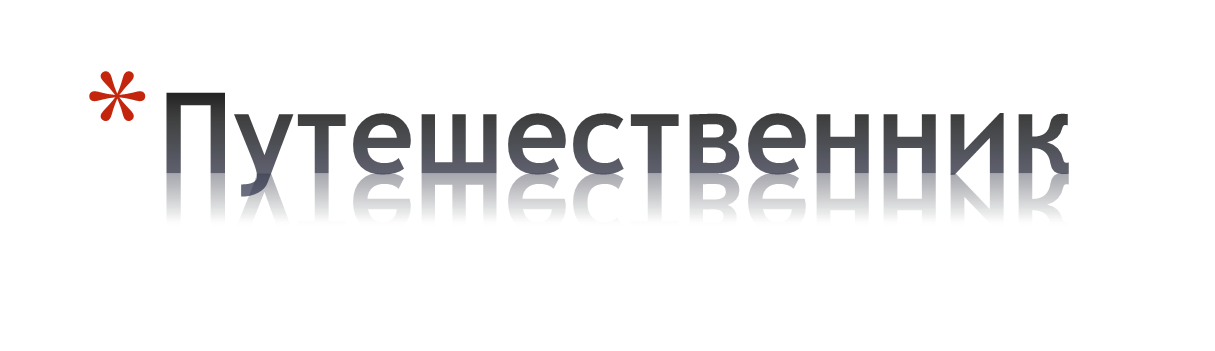 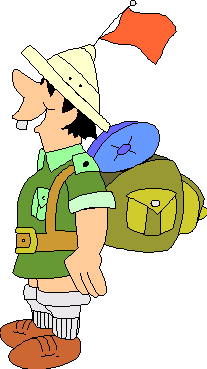 Турист
Что такое ТРЕВЕЛБУК?
ТРЕВЕЛБУК
ТРЭВЕЛБУК
ТРЕВЕЛ-БУК
ТРЭВЕЛ БУК
Travel Book
Travel – движение, путешествие
Book – книга
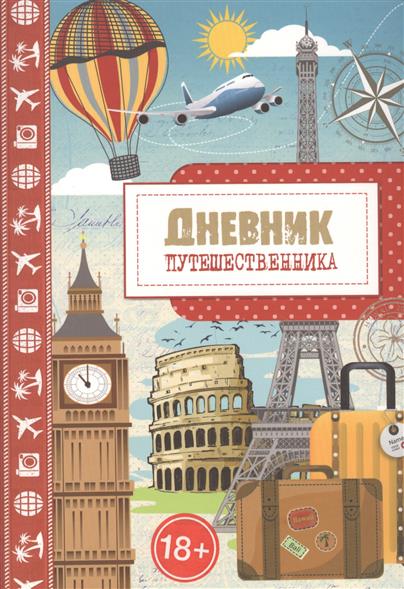 Разновидности тревелбуков
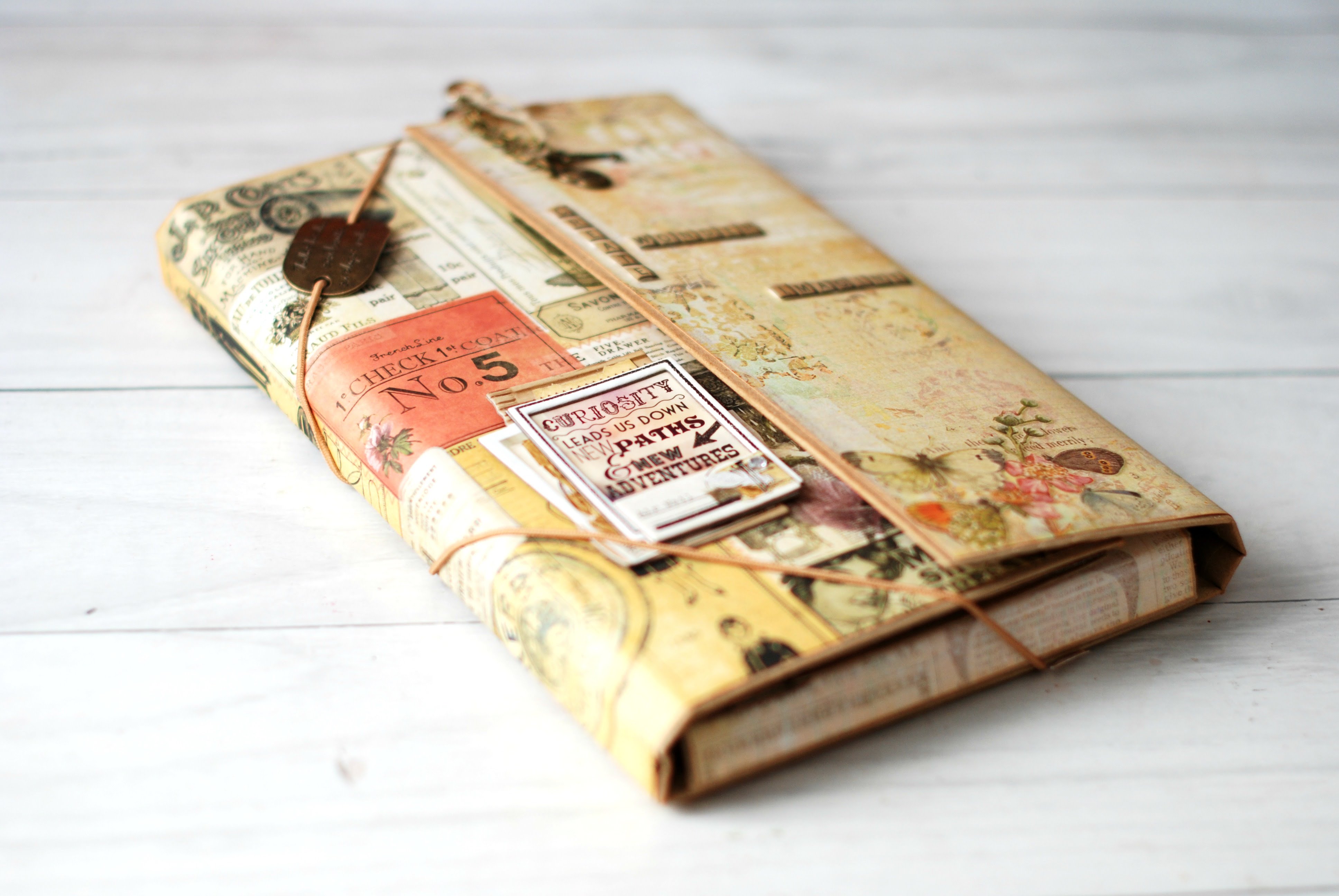 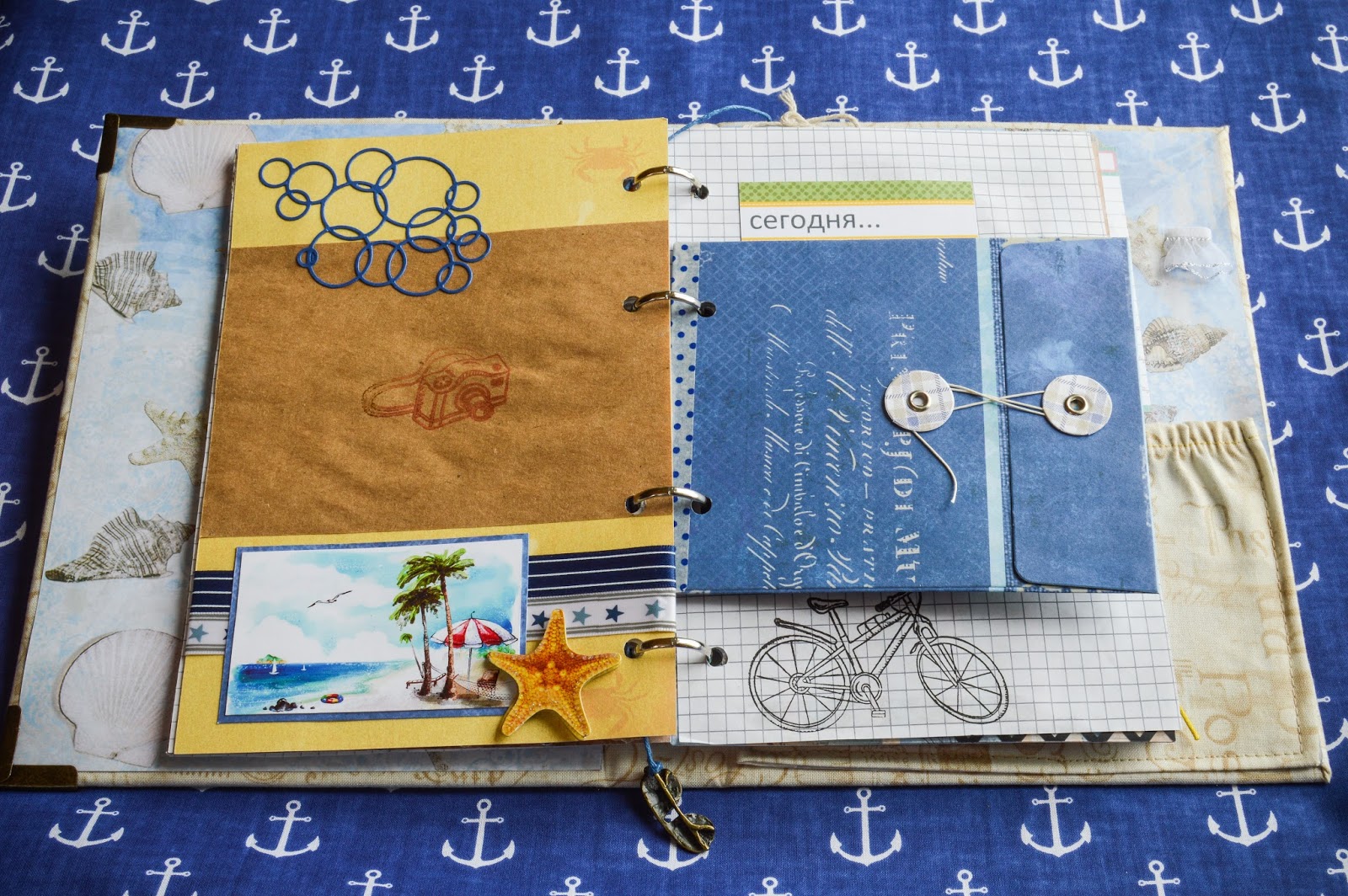 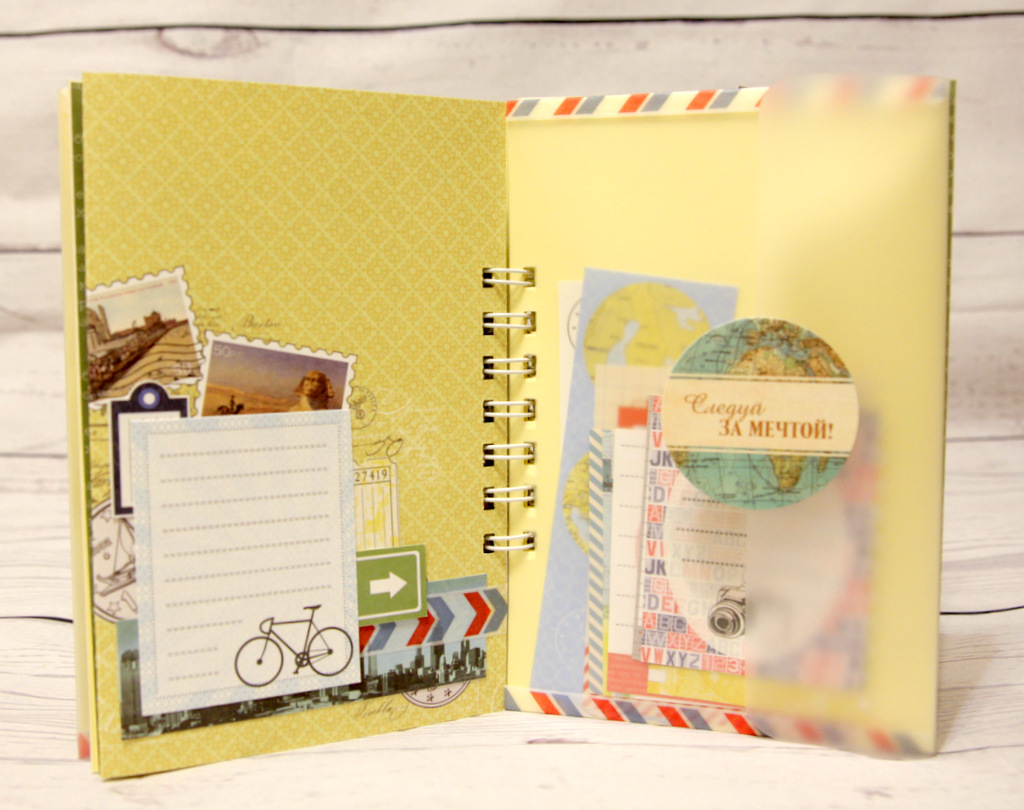 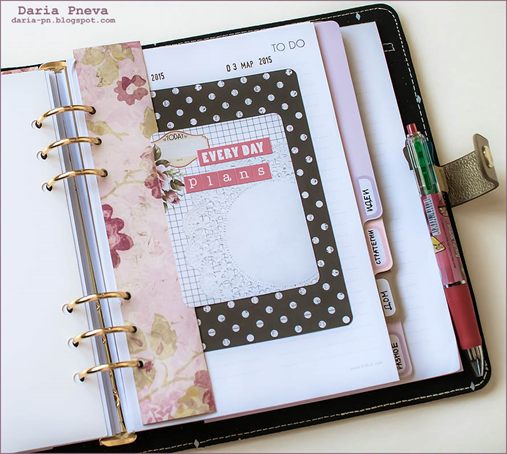 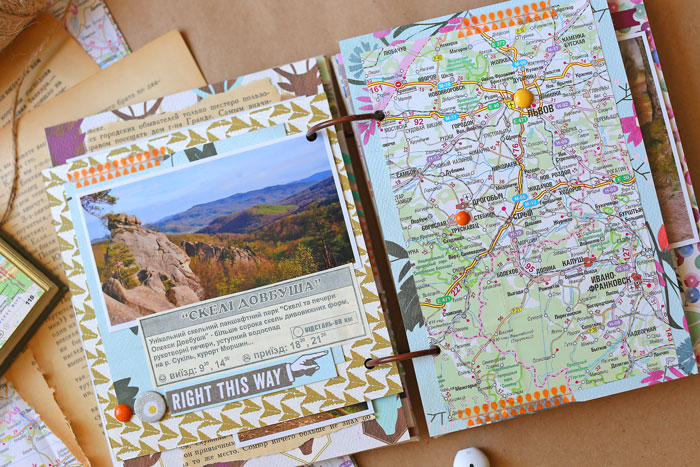 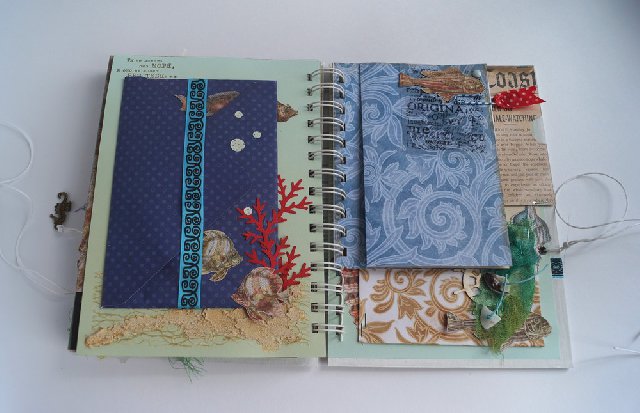 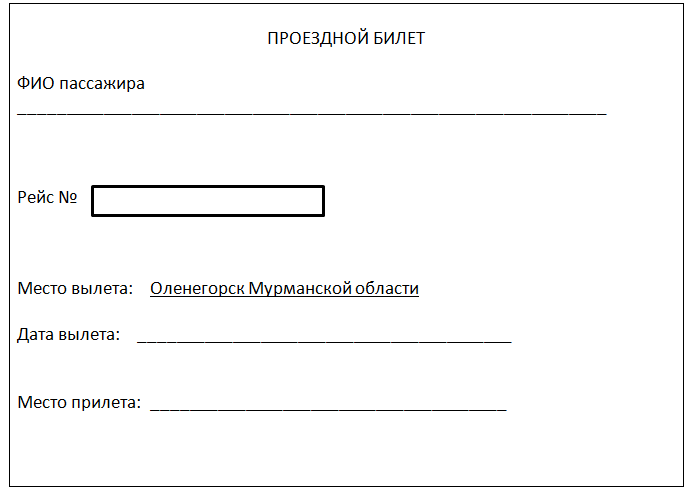 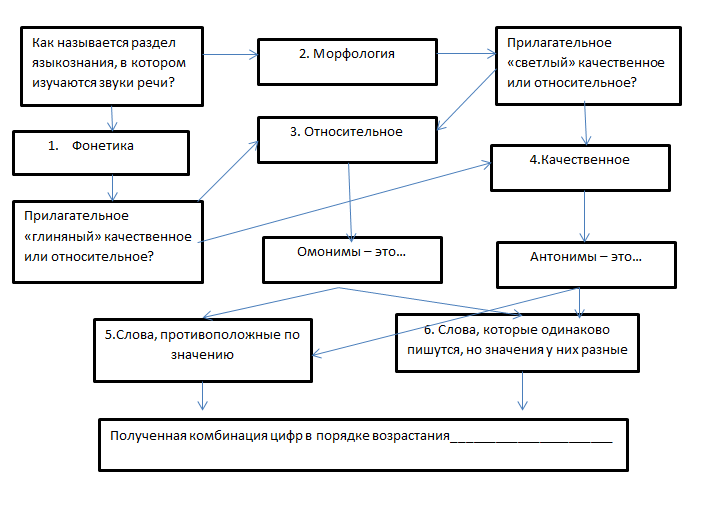 136
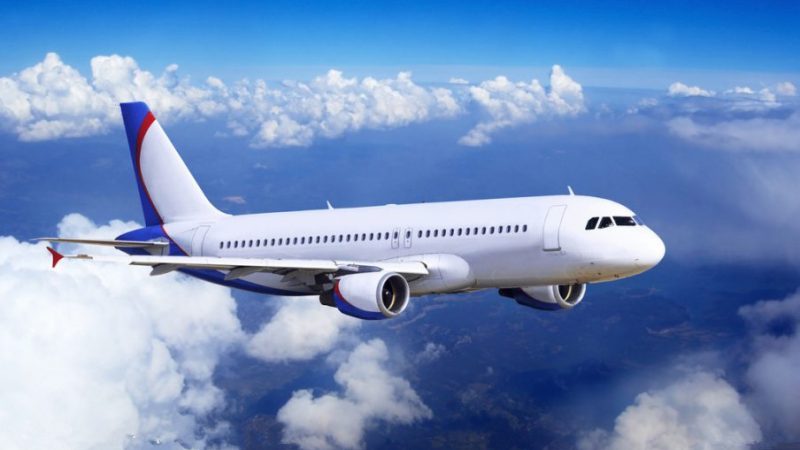 ПЛАН ПУТЕШЕСТВИЯ
1. Знакомство со страной и ее жителями
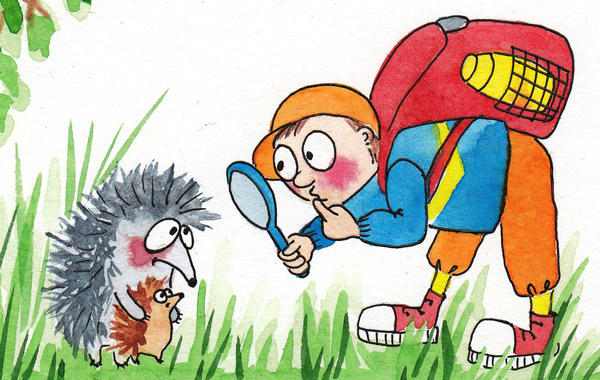 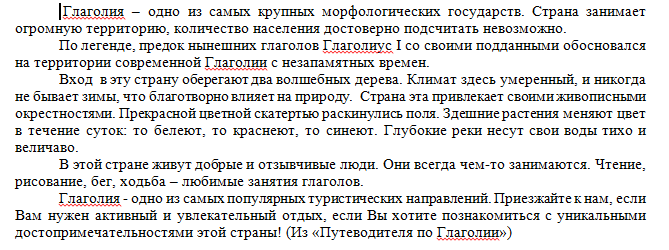 Глаголы
Занимает                            Подсчитать
Обосновался                      Оберегают
Не бывает                          Влияет
Привлекает                        Раскинулись
Меняют                              Белеют
Краснеют                          Синеют
Несут                                 Живут
Занимаются                       Приезжайте 
Хотите познакомиться
ПЛАН ПУТЕШЕСТВИЯ
1. Знакомство со страной и ее жителями
2. Достопримечательности Глаголии
Прочитай текст в учебнике на стр. 254-255  и отметь информацию:
+ известное
неизвестное
? сомнения
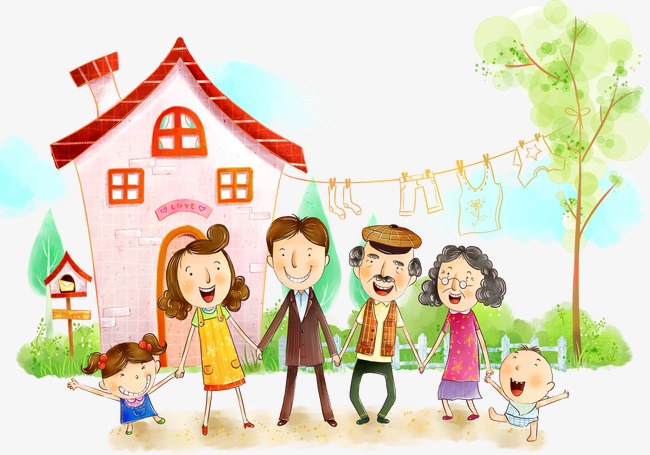 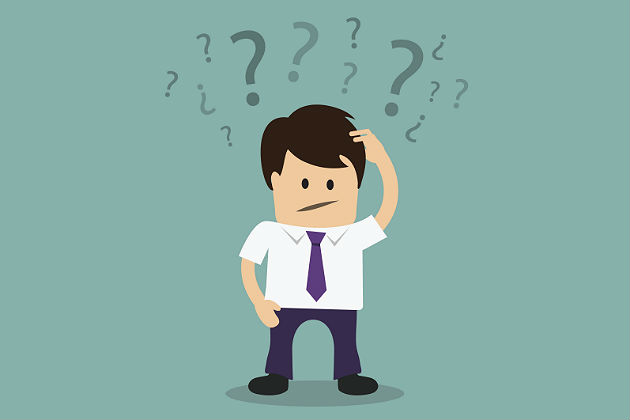 Проверь себя
Определите известные вам морфологические признаки глагола
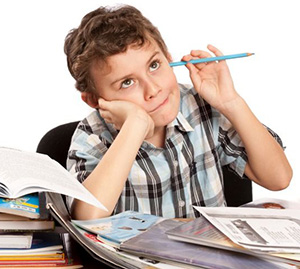 занимает
обосновался
приезжайте
Проверь себя
занимает
несов. вид, 1 спр., наст. вр., 3 лицо, ед.ч.
сов. вид, 1 спр.. прош.вр.. м.р., ед.ч.
обосновался
приезжайте
несов.в., 1 спр., время определить нельзя, 2 л., мн.ч.
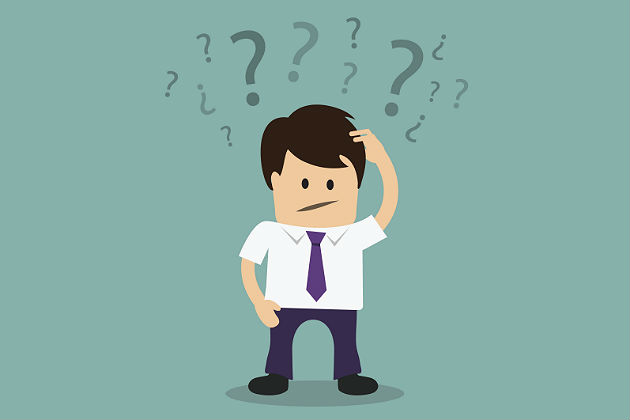 Запись в дневнике путешественника
Ура! Свершилось! Я отправляюсь изучать страну____________________________!  Начало путешествия было для меня ___________________________.  Я убедился, что жители Глаголии мне уже знакомы, ведь глагол – это_______________________часть речи, которая отвечает на вопросы______________________________ и обозначает___________________________________. Я вспомнил (а), что у глагола можно определить___________________________. Но я еще не знаю, что такое_______________________________. Надеюсь, что впереди меня ждет  ________________________.
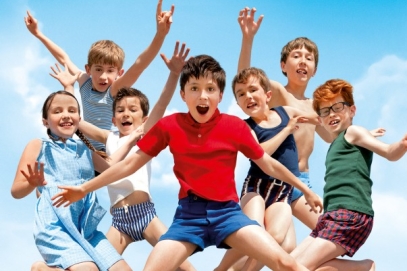 Домашнее задание
1.Сделать записи в дневник путешественника о первом дне
2. Начать оформление тревелбука (примеры посмотреть в Интернете)
 3. Нарисовать карту Глаголии с достопримечательностями (по желанию)
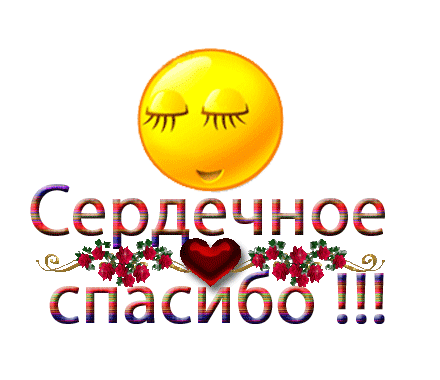